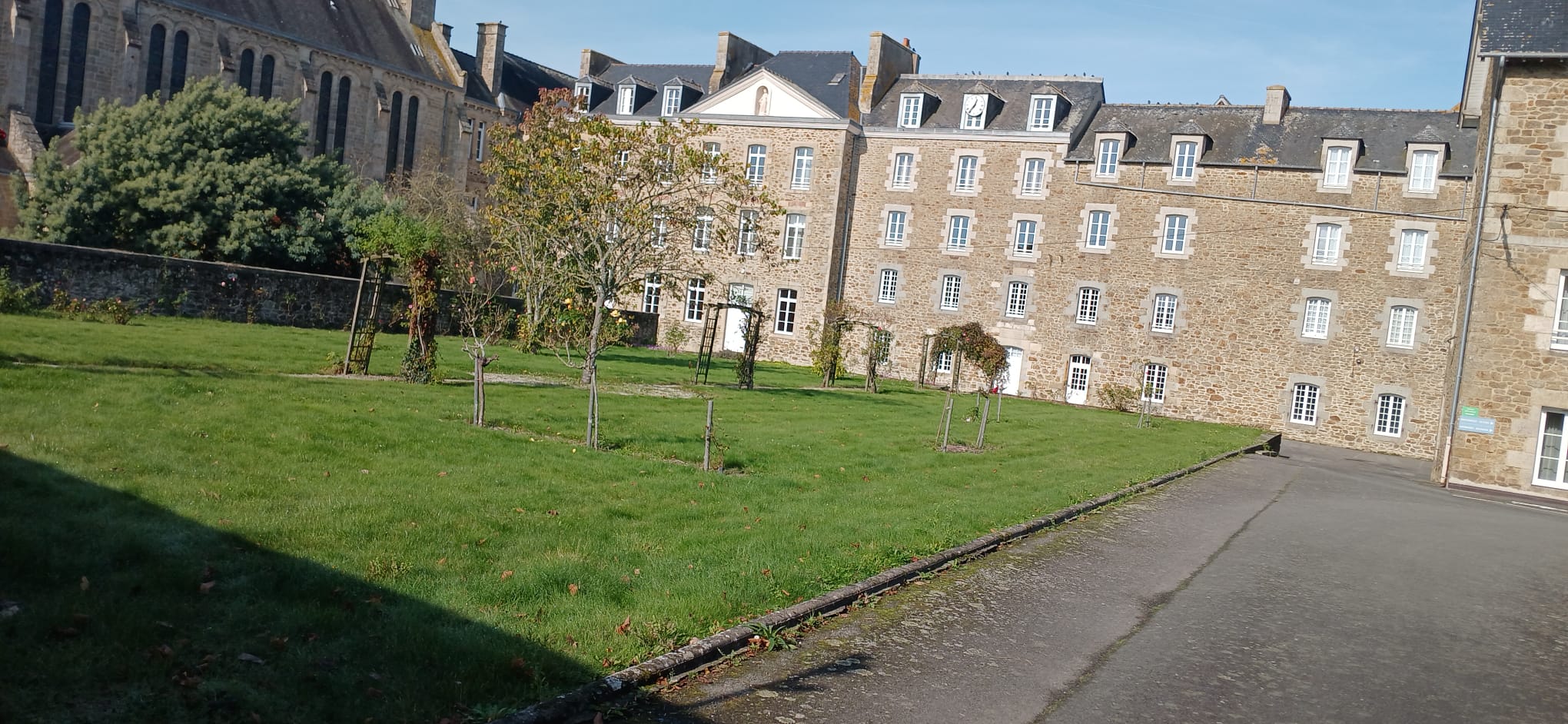 RN-AG 2024 CREHEN maison de la Divine Providence
Décoration de la salle
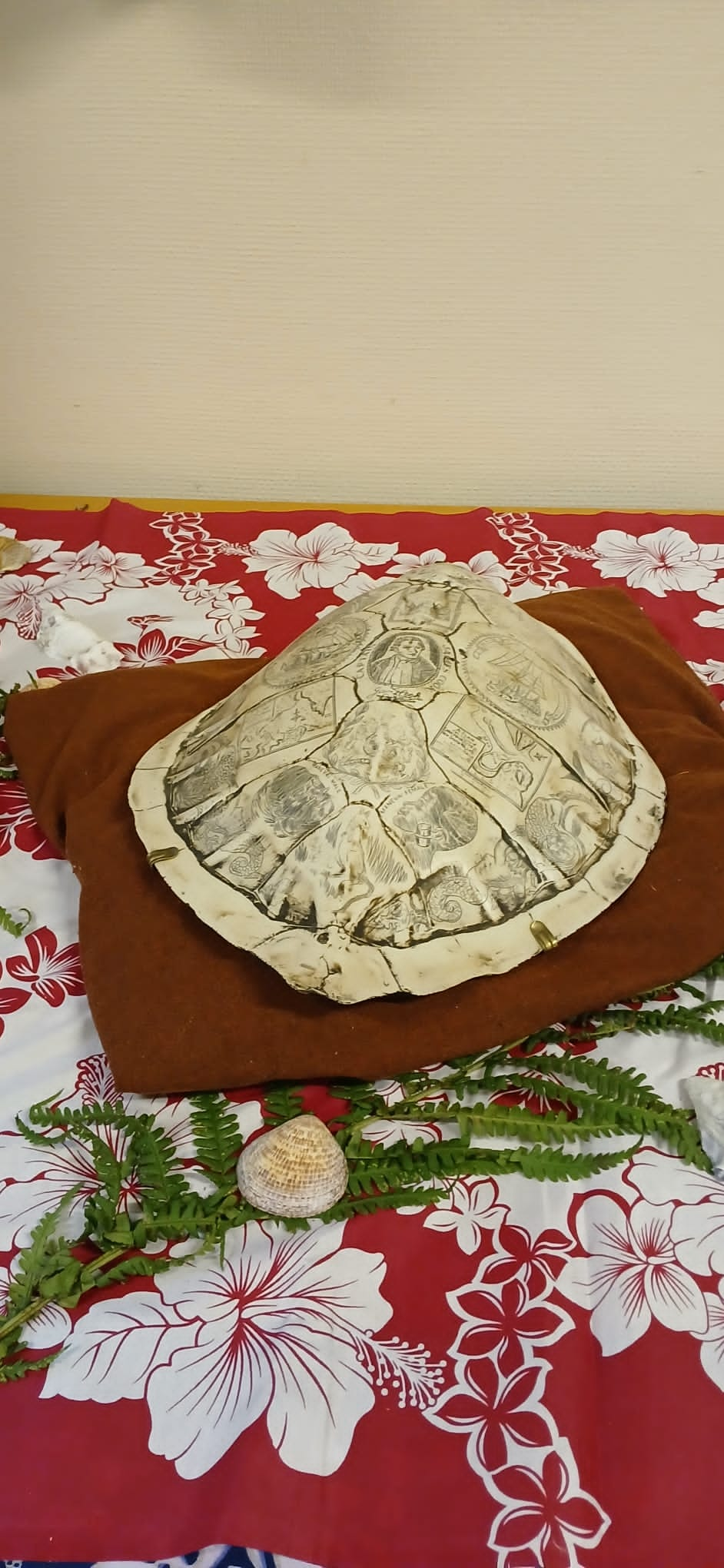 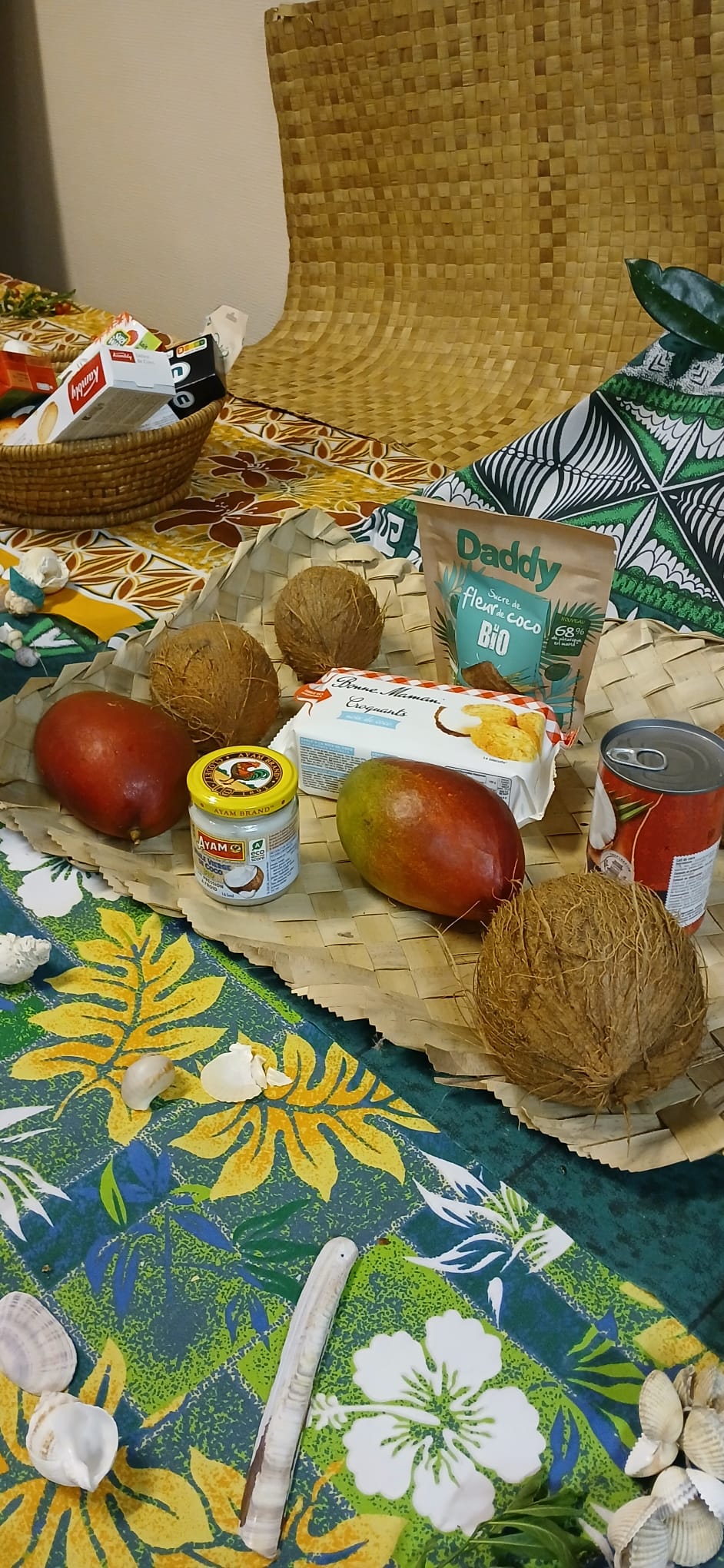 Soirée de vendredi« Bouteilles à la mer »
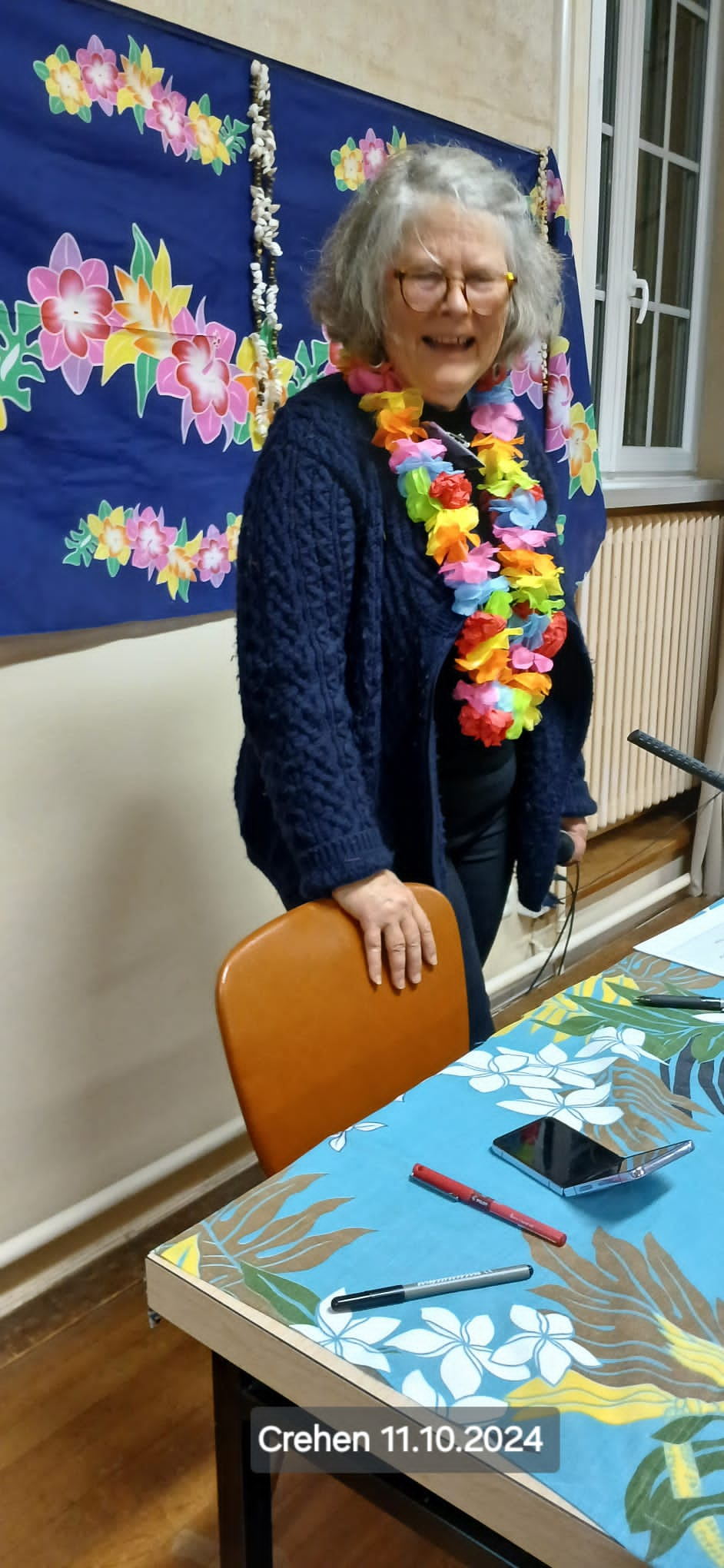 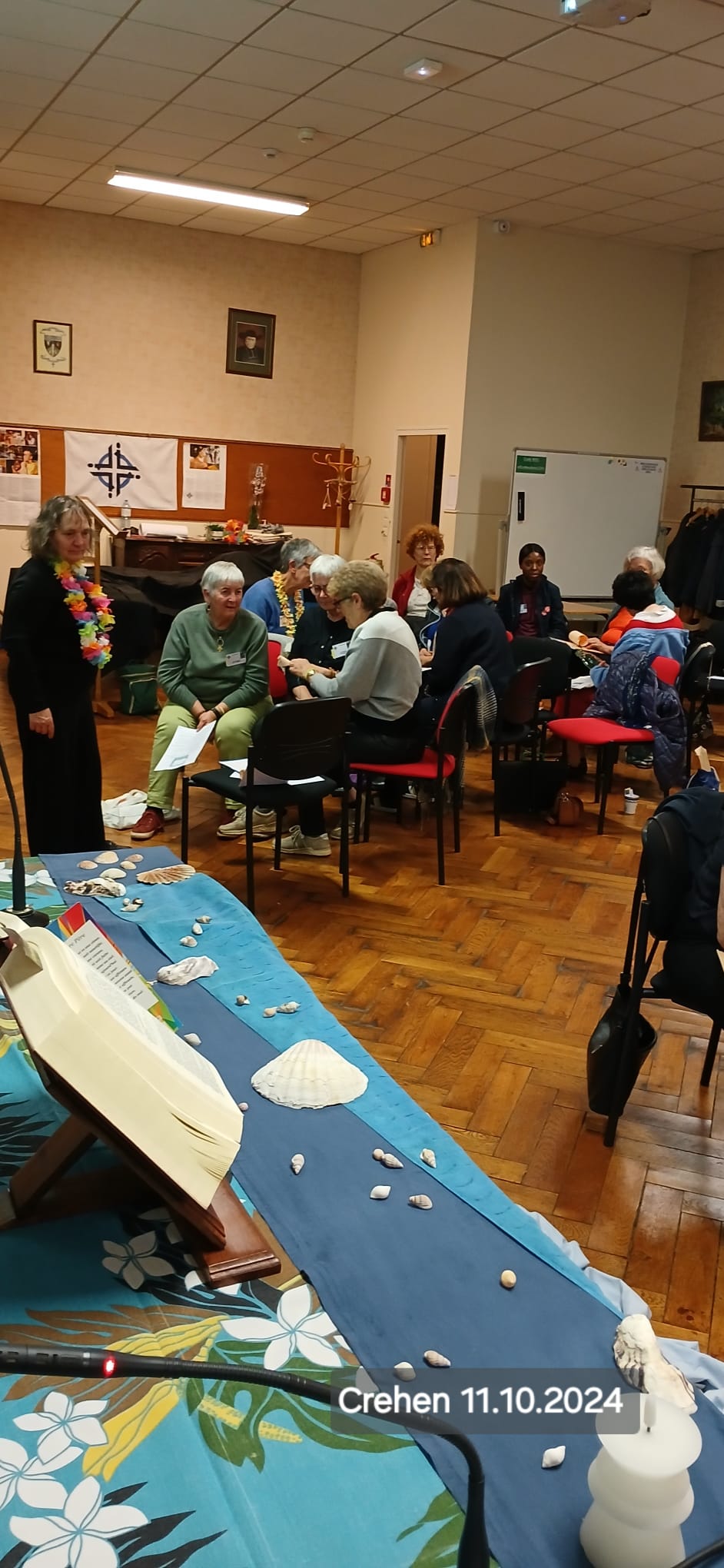 Une respiration au bord de mer
Les ateliersFabrication de la fleur d’hibiscus
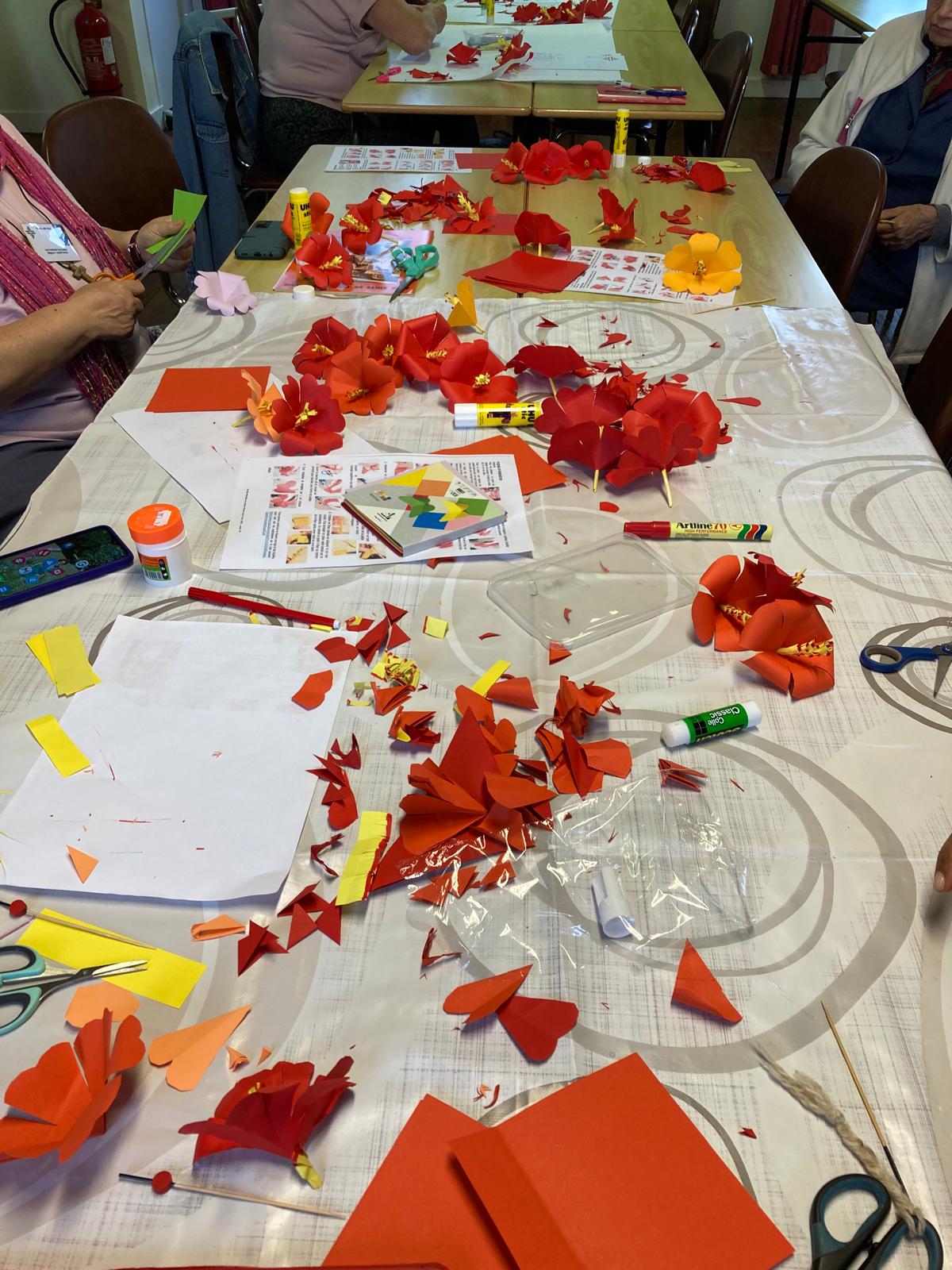 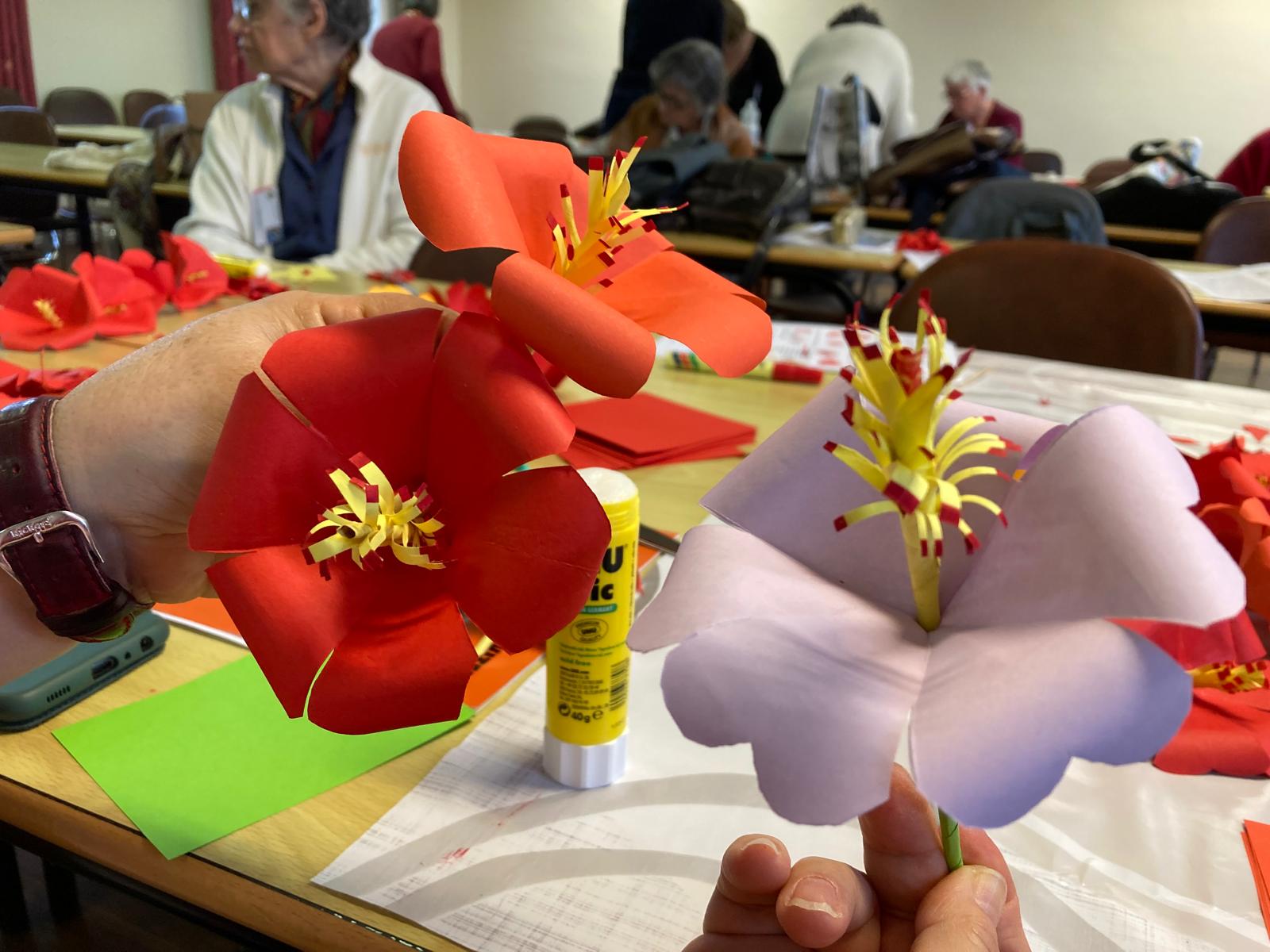 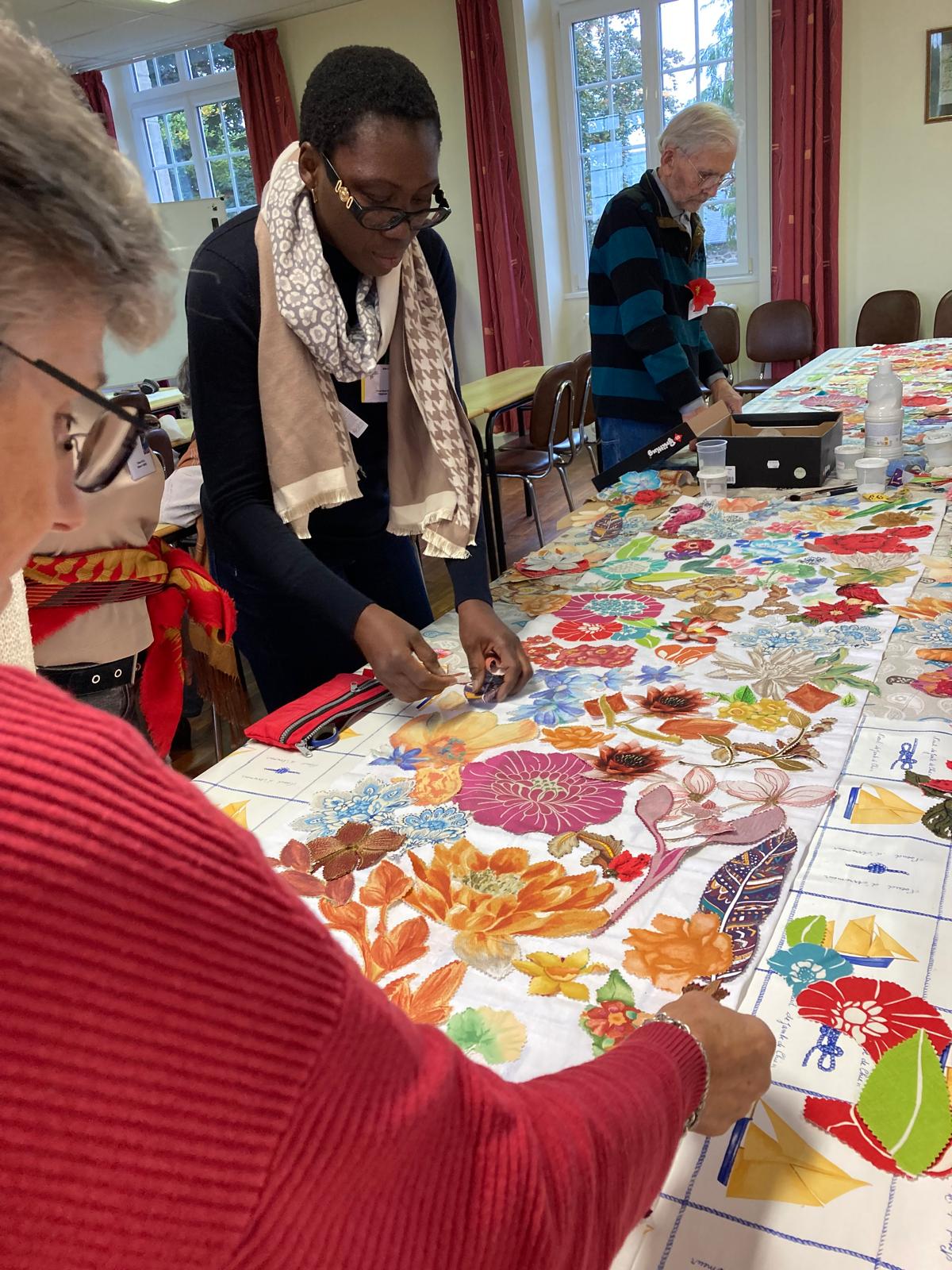 Fabrication d’un patchwork par découpage et collage sur tissu
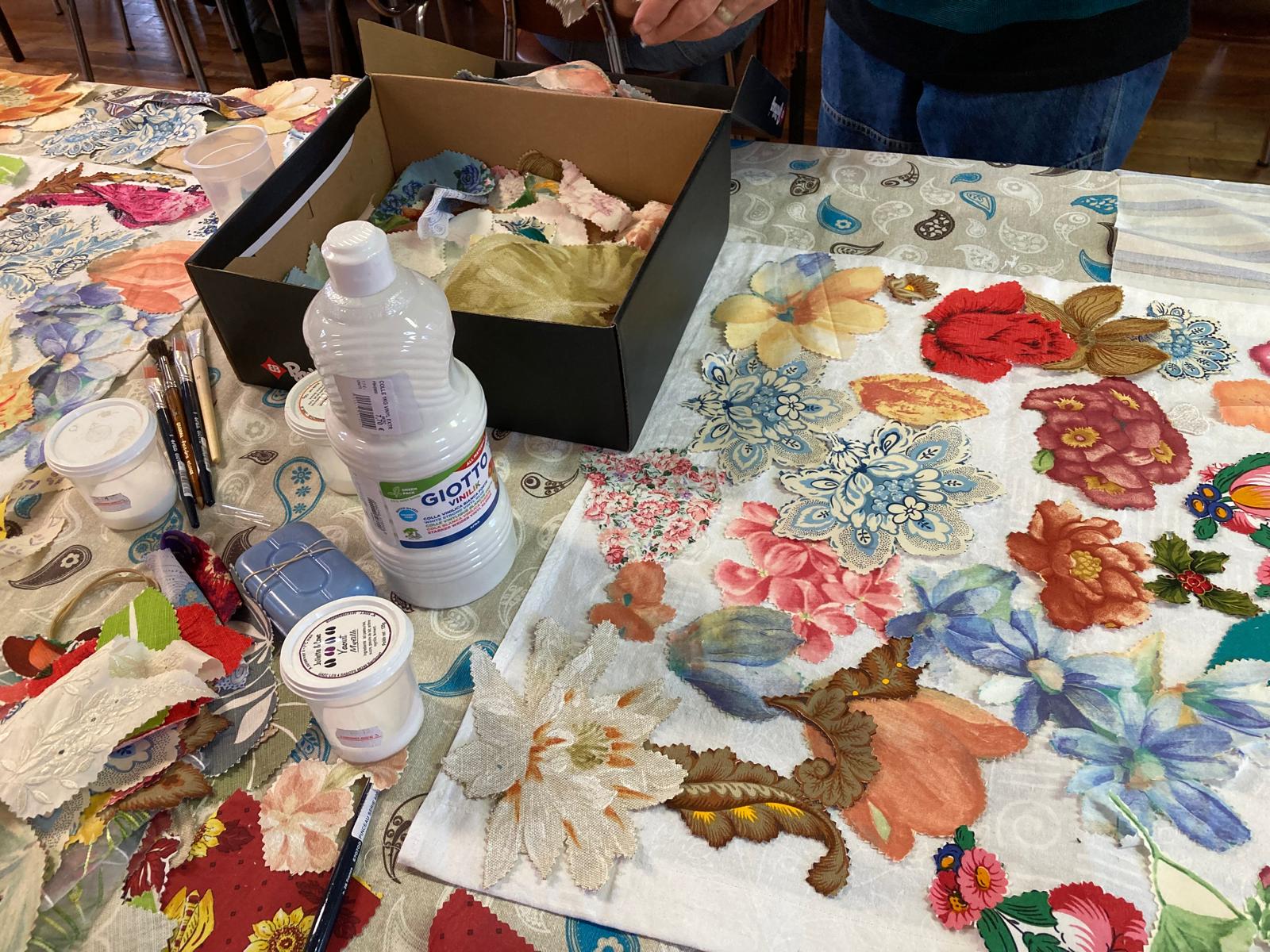 Ateliers célébration et musique
La célébration Les vagues d’introduction
Le nouveau comité et les participantes